人教精通版三年级上册
Unit2 This is my pencil.
WWW.PPT818.COM
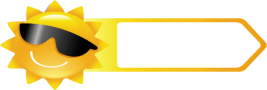 Warm-up
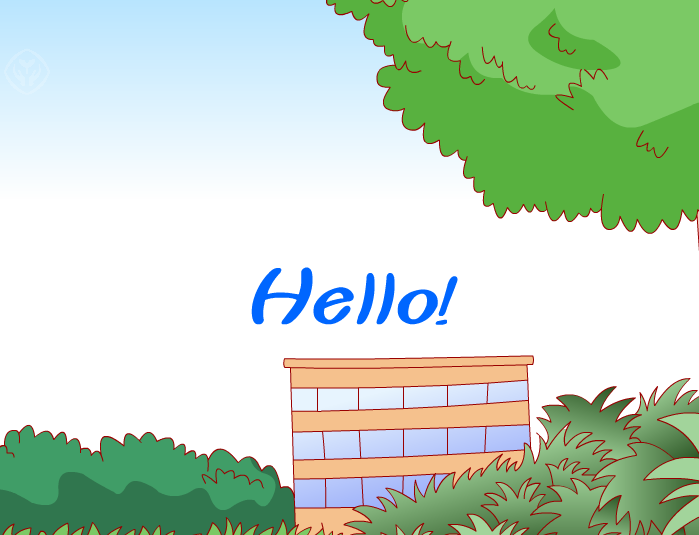 Let’s sing
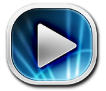 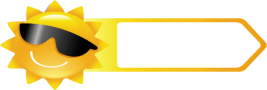 Review
你能说出下列动物的英文表达吗？
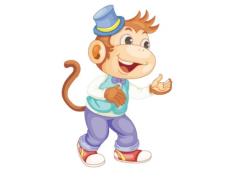 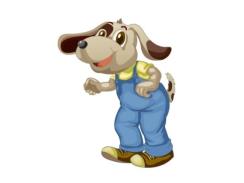 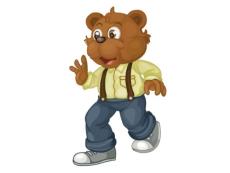 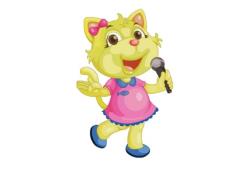 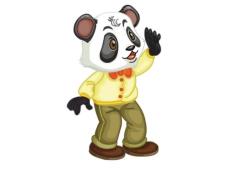 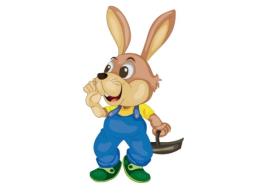 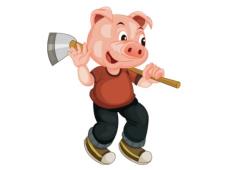 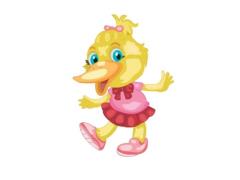 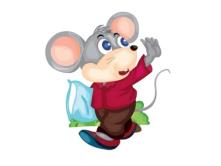 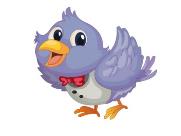 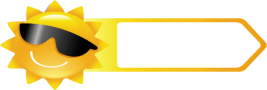 Review
Let’s act!
Hi! Good morning, Cat!
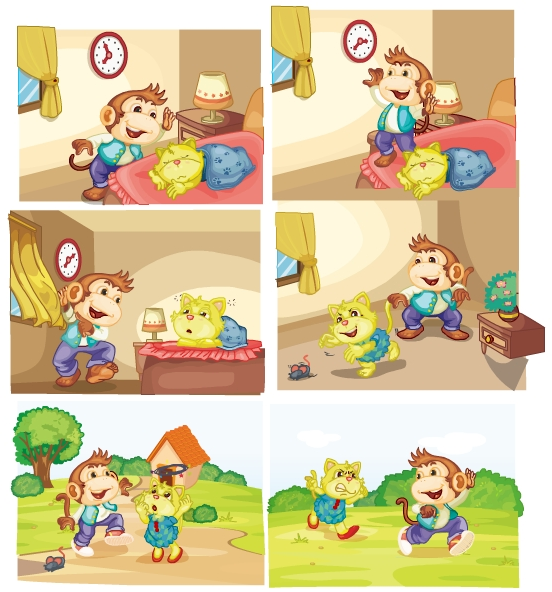 Hello! Good afternoon, Cat!
Look! A mouse!
Good evening, Cat!
Oh, a mouse!
Who are you?
Ha-ha! Good morning!
I’m Monkey! Goodbye!
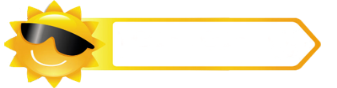 Presentation
Look and say
Who are they? Do you know their names?
(他们是谁？你知道他们的名字吗？)
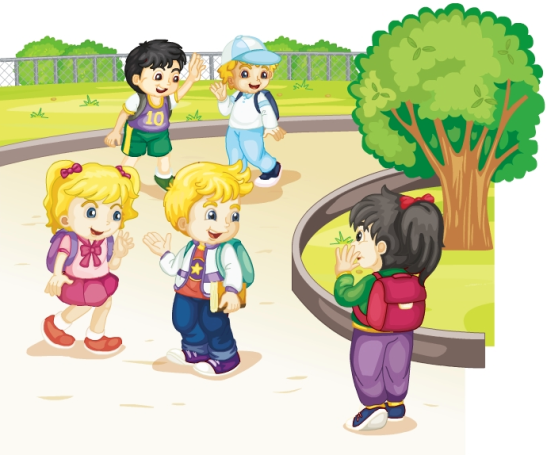 Kate
Peter
Li Yan
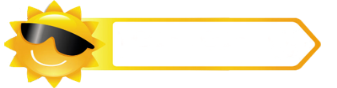 Presentation
Look, listen and think
Peter是如何介绍 Kate给Li Yan的？
Hi, Li Yan. This is Kate.
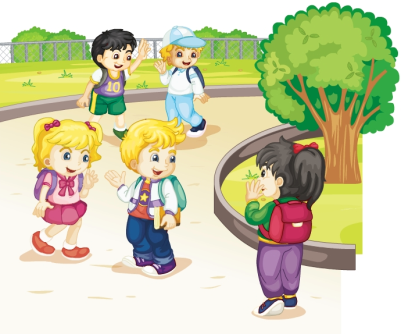 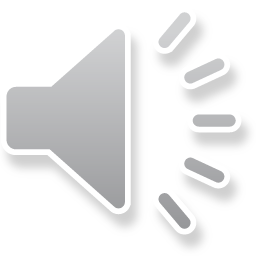 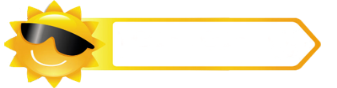 Presentation
Look, listen and think
Kate 和 Li Yan分别说了什么？
—Glad to meet you.
—Glad to meet you, too.
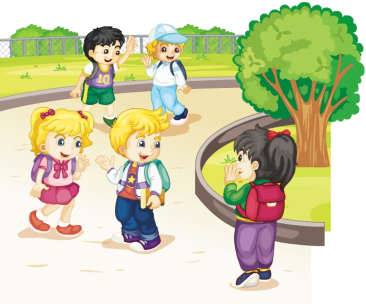 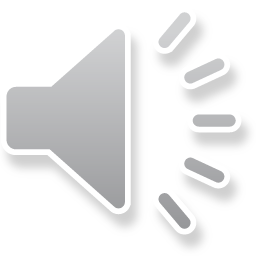 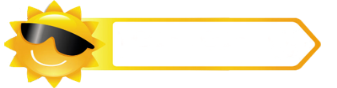 Presentation
Listen and imitate
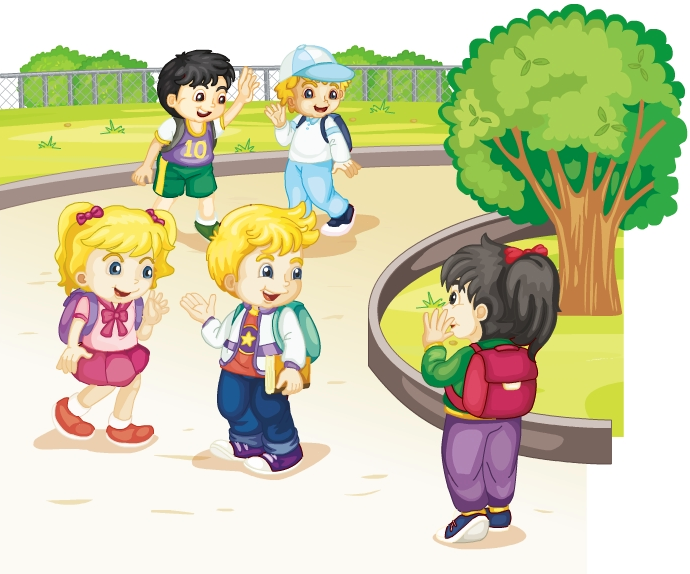 Glad to meet you.
Hi, Li Yan. This is Kate.
Glad to meet you, too.
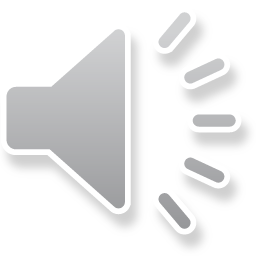 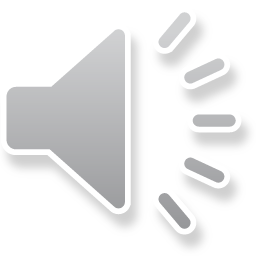 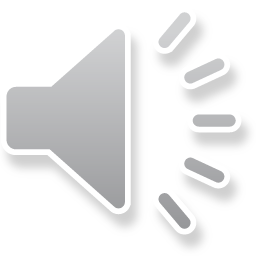 Show time
三人一组，练习对话并表演，其他同学评价。
Good
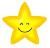 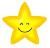 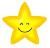 Great
Excellent
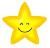 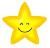 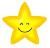 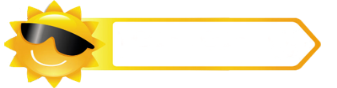 Presentation
Just learn
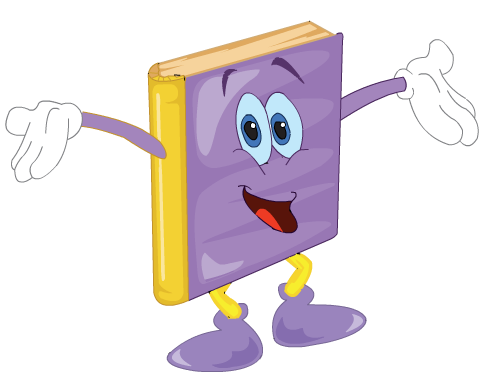 book
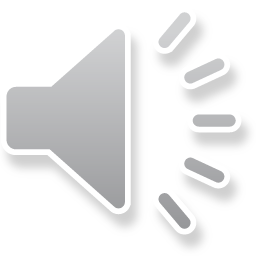 This is a book.
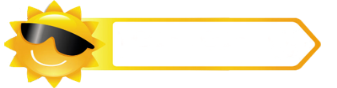 Presentation
Just learn
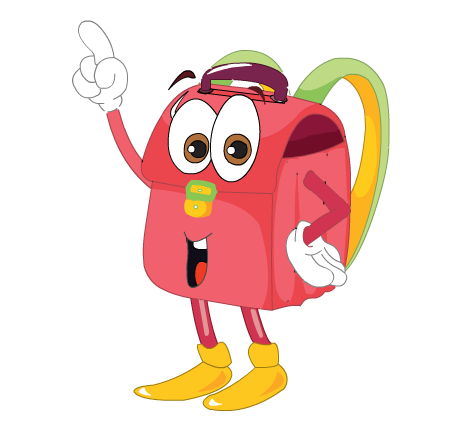 bag
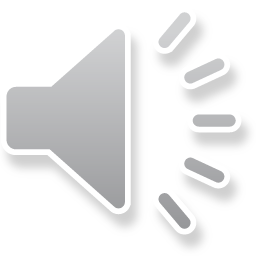 This is a bag.
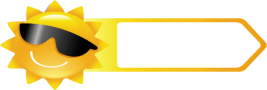 Practice
Draw and write
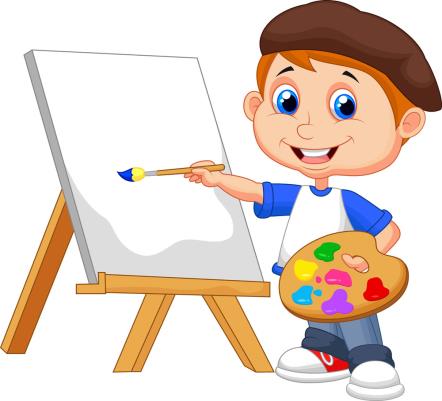 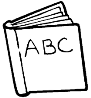 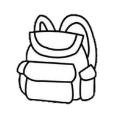 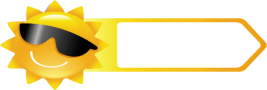 Practice
I say you do
Show me your bag.
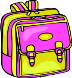 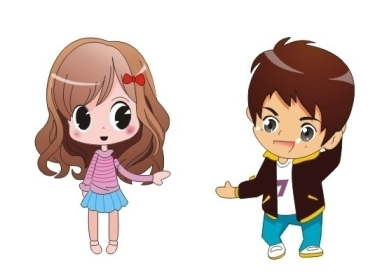 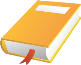 Show me your book.
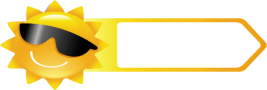 Practice
Let’s sing and play
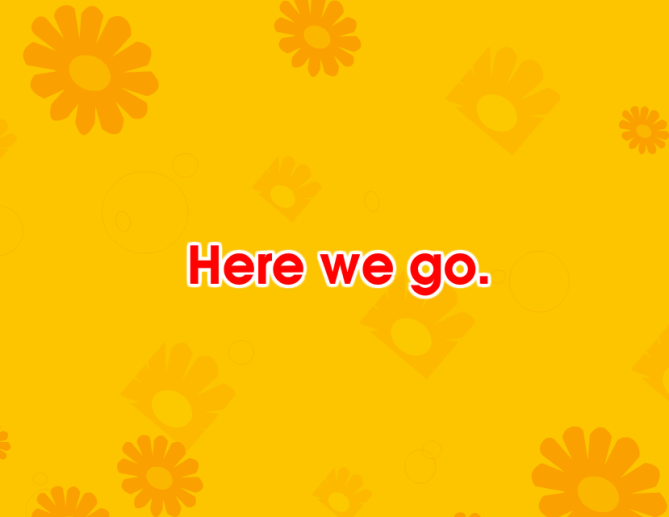 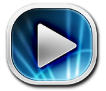 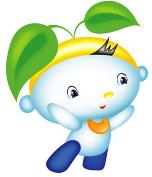 Summary
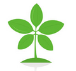 本课学到的学习用品类单词有:
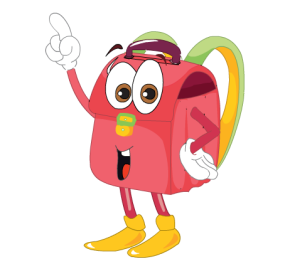 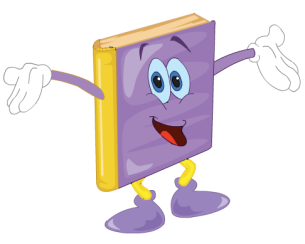 bag
book
Summary
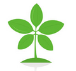 如何介绍别人并相互问候？
—Hi, Li Yan. This is Kate.
—Glad to meet you.
—Glad to meet you, too.
Homework
1. 跟读Just talk部分的课文录音，注意语音、语调。
2.将本课所学的Let’s sing and play部分的歌谣唱给父母听。
3. 预习Lesson 8。
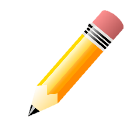 Close